CLEANING CHECKLIST
Room/Area:
Bathroom:
Monthly/Seasonal:
General:
Yearly:
Kitchen:
Microwave cleaned inside and out
Shower/tub cleaned and disinfected
Windows cleaned
House cleaned of dust
Behind/under large 
appliances cleaned
Floors swept/vacuumed/mopped
Carpets vacuumed
Baseboards cleaned
Window sills wiped
Mirrors cleaned
Furniture dusted/polished
Trash emptied
Surfaces wiped down/disinfected
Light fixtures dusted off
Cobwebs removed
Doors wiped down
Countertops wiped down/
disinfected
Sink cleaned
Appliances wiped down
Stove top cleaned
Oven cleaned
Refrigerator wiped down
Cabinets wiped down
Floors swept/mopped
Toilet cleaned and disinfected
Sink cleaned and disinfected
Mirrors cleaned
Floors swept/mopped
Towels changed (if applicable)
Trash emptied
Appliances cleaned inside 
(e.g., refrigerator, oven)
Blinds/curtains dusted off
Carpets/rugs cleaned
Ceiling fans cleaned
Laundry done (if applicable)
Surfaces decluttered
Air fresheners replaced 
(if applicable)
Vents cleaned
Gutters cleaned (if applicable)
Bedding changed (if applicable)
Upholstery/furniture deep cleaned
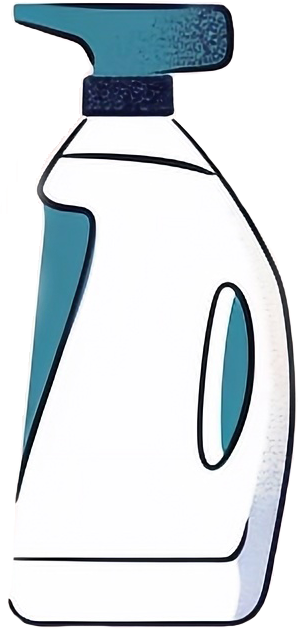 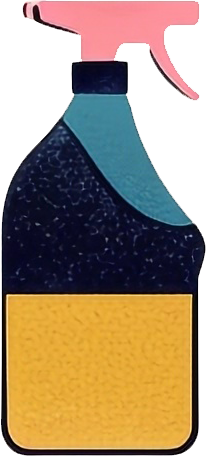 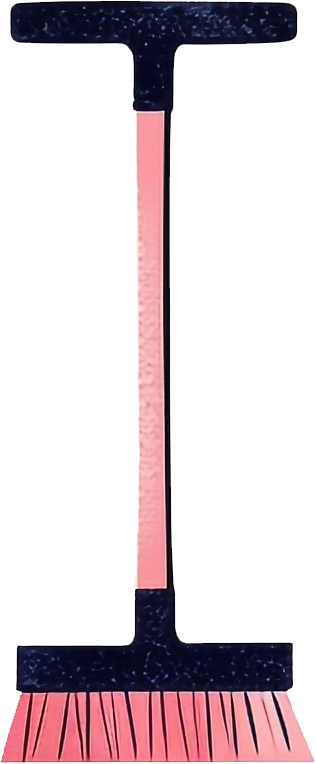 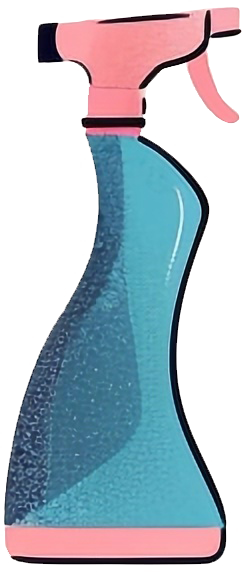